Monohybrid cross
pea plants
А
А
А
а
А
а
а
а
P
X
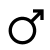 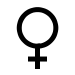 а
а
а
а
А
А
А
А
Gamete
А
А
а
а
F1
А
а
а
А
А
А
а
а
gamete
F2